Тема:
Зв'язок 
між додаванням
 і відніманням
Математичний диктант
Записати різницю
 чисел 40 і 10.
2. Зменшити на 5 .
3. Збільшити на 10.
Перевіряємо
30,  25,  35.
Повторення
Як називаються числа при відніманні?
Зменшуване
Від’ємник
10 – 7 = 3
Різниця
Зв’язок додавання і віднімання
Щоб перевірити віднімання додаванням, можна до різниці додати від’ємник.
Перевірка віднімання
-     =
41
16
25
+
=
Перевірка віднімання
-    =
24
52
28
+
=
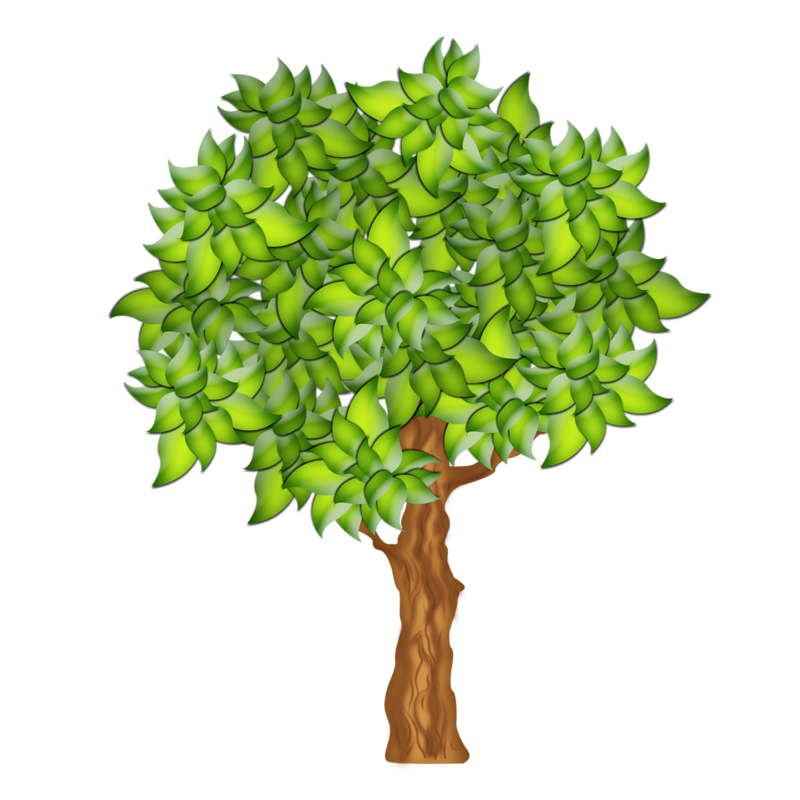 Молодці!